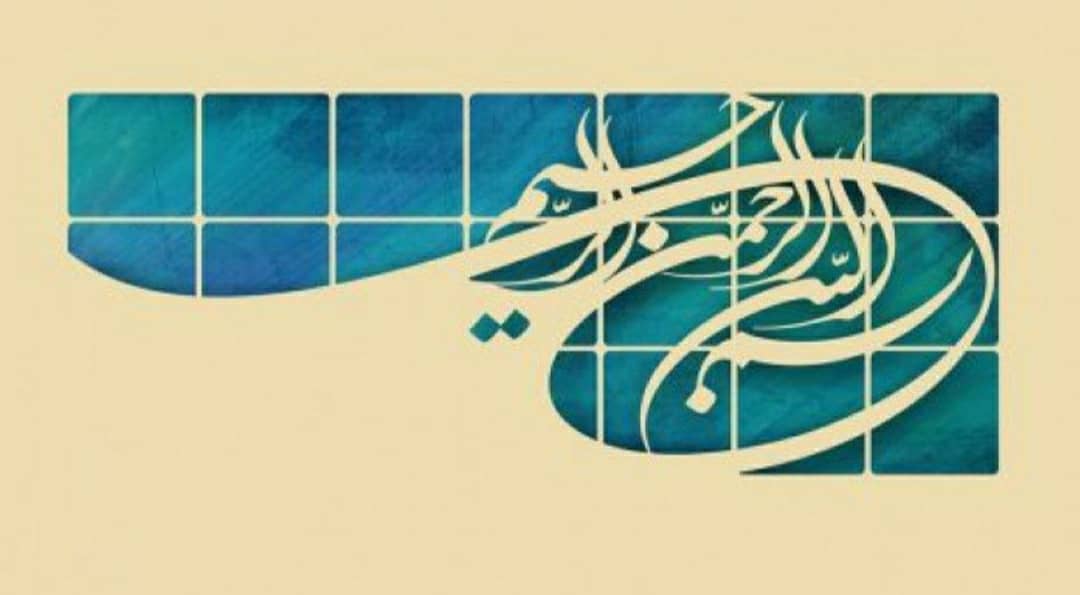 1
ساخت ژلاتین پوستی توسط ضایعات ماهی و ترکیب آن با گیاه علف چسب برای بهبود جای زخم و سوختگی
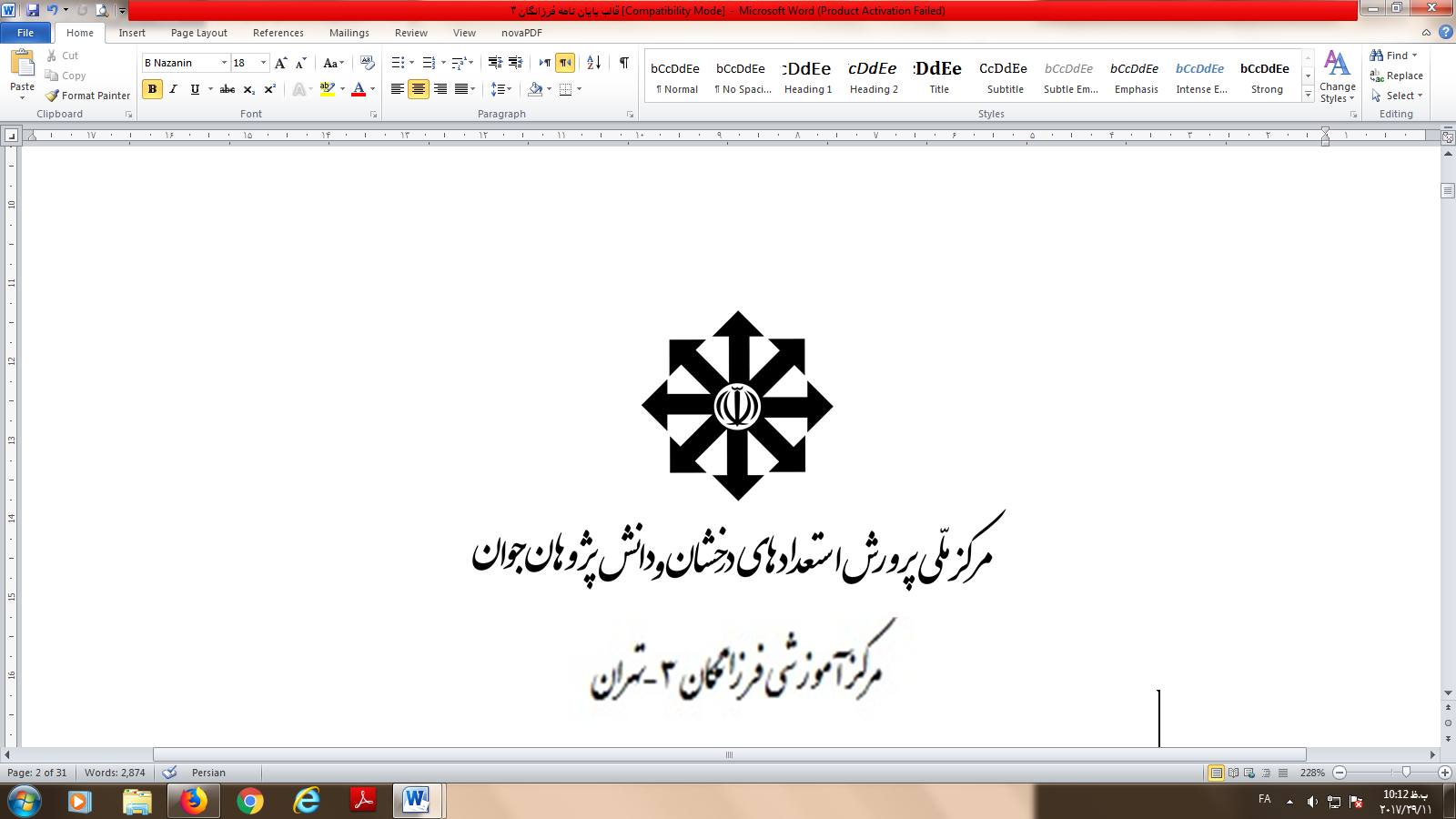 دبیر راهنما: سرکار خانم ساناز مومنی
اعضا: هلیا بداقی و فاطمه امیرآبادی
مدرسه فرزانگان 3
سال تحصیلی 1401-1400
2
فهرست
3
مقدمه
کلاژن یک پروتئین فیبری و حمایت کننده است . در استخوان ، غضروف ، تاندون ، رباط و پوست یافت می شود. به سلول های پوست کمک می کند تا به یکدیگر بچسبند و همچنین به پوست خاصیت استحکام و ارتجاعی می بخشد. تولید کلاژن با افزایش سن کاهش می یابد و منجر به چین و چروک و افتادگی پوست می شود.
مشکلاتی چون جای زخم و اسکار ها علاوه بر اینکه سطح ایمنی پوست را پایین می اورد اعتماد به نفس انسان را نیز کاهش می دهند . زخم پوستی اسیب به سطح پوست است که اغلب توسط یک جسم نوک تیز ایجاد می شود. هنگاهی که درم ( یا لایه ی عمیق تر پوست اسیب می بیند جای زخم ایجاد می شود) بدن فیبر های کلاژن جدیدی تشکیل می دهد تا اسیب را ترمیم کند و در نتیجه یک اسکار ایجاد می شود
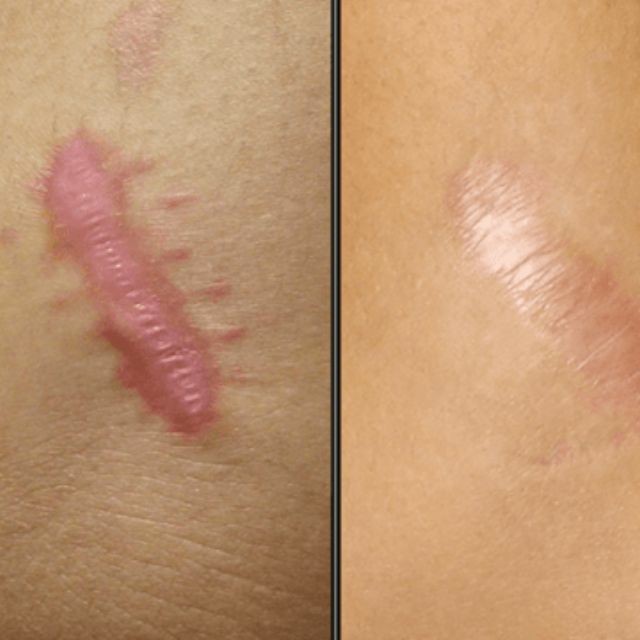 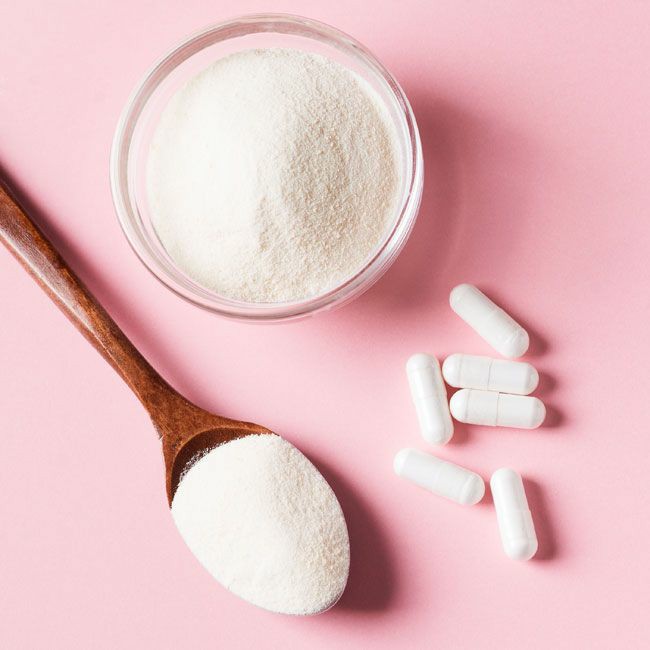 4
دلایل انتخاب هریک از مواد
5
ماهی هوور
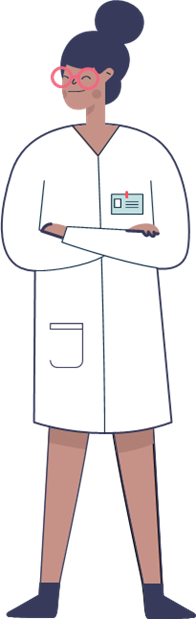 پوست ماهی منبع فراوانی از ژلاتین و کلاژن است. 
آلودگی و هزینه های اقتصادی مربوط به تصفیه ضایعات فرآوری ماهی را کاهش می دهد.
سرشار از کلاژن ، اسید چرب امگا 3، پروتئین و ویتامینD  می باشد
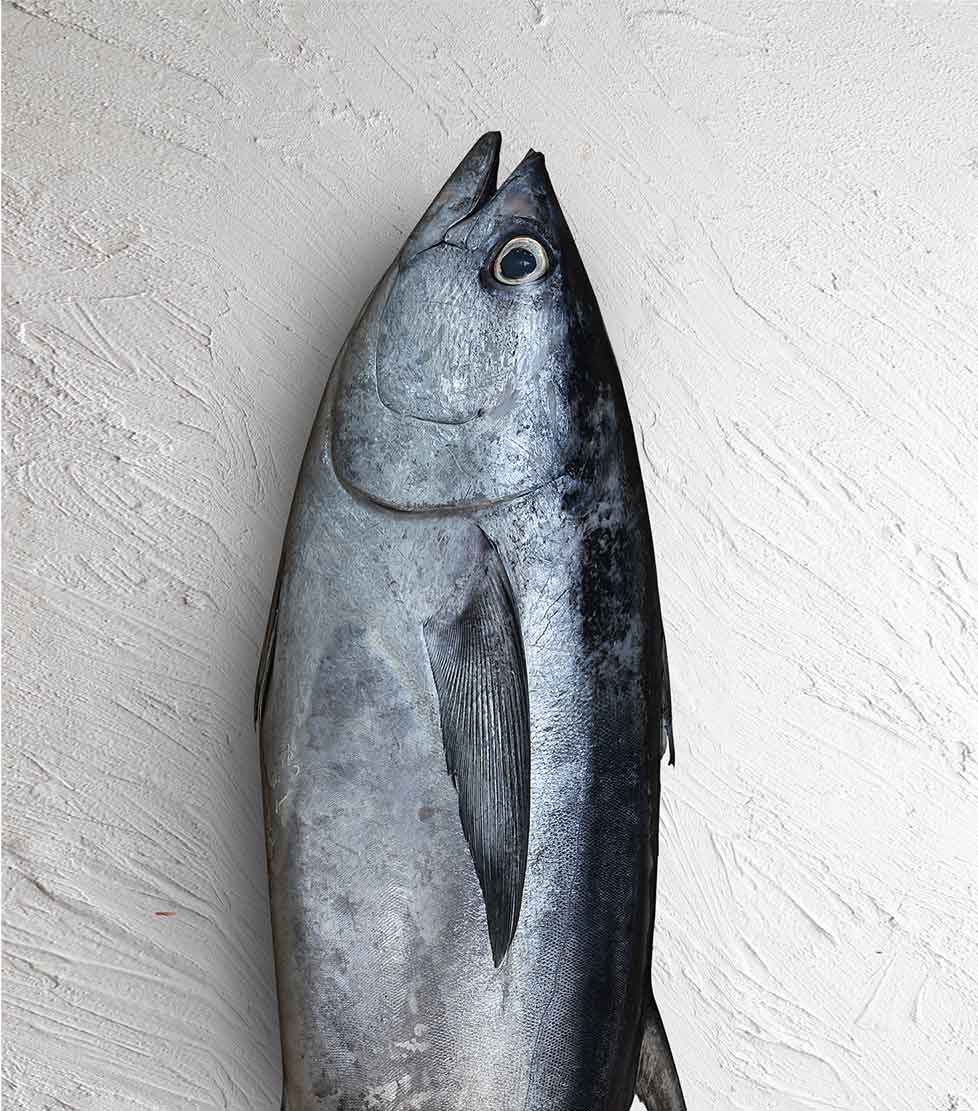 6
گیاه علف چسب
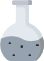 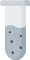 نام علمی: Eremurus
در صنعت مورد استفاده به عنوان چسب
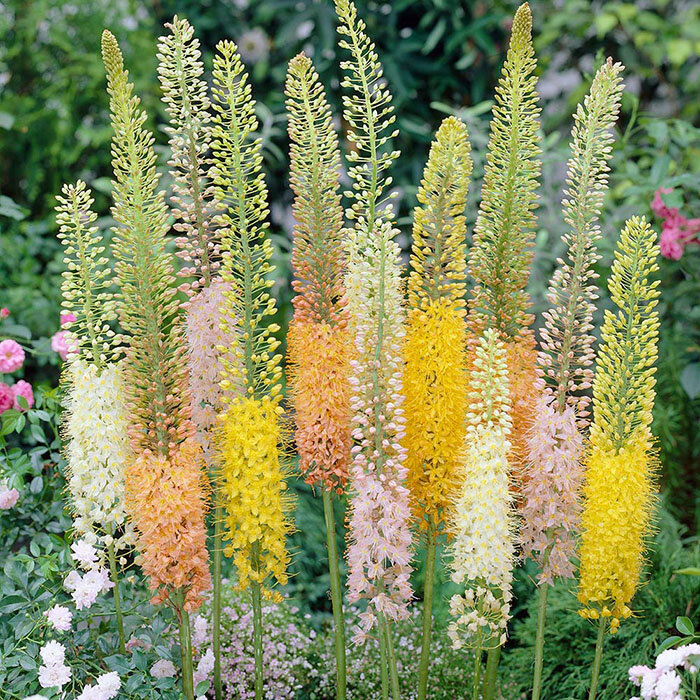 عصاره گیاه دارای خاصیت ضد عفونی کننده
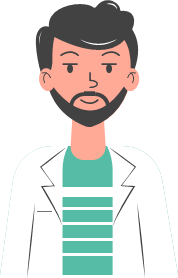 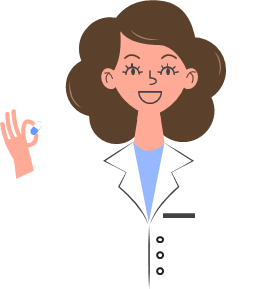 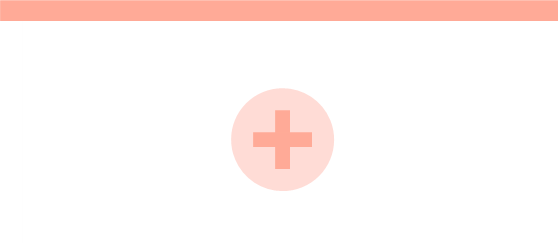 7
.
مشکالت پوستی که از طریق کلاژن بهبود میابند
01.سوختگی
02.پیری
03. اگزما
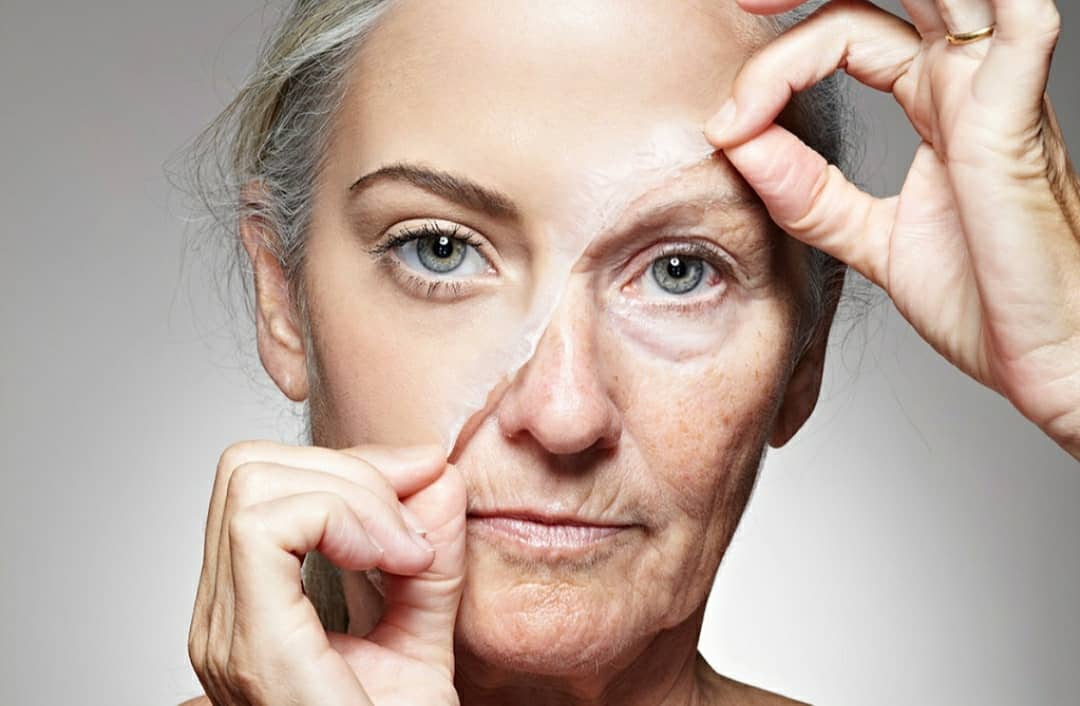 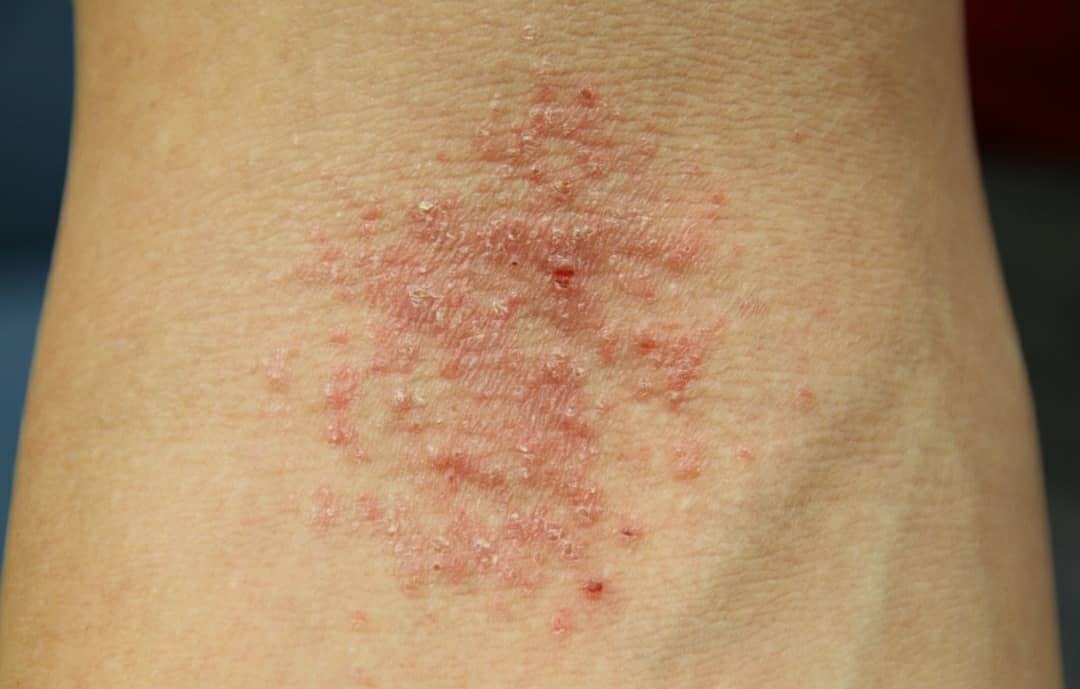 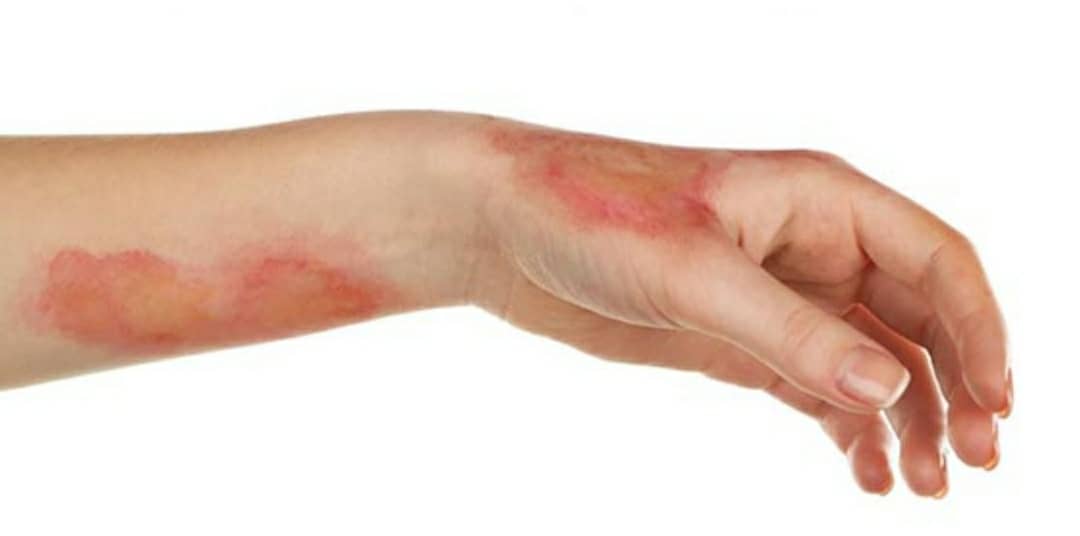 .
.
04. زخم
05.اسکار
06.مردن سلول های پوست
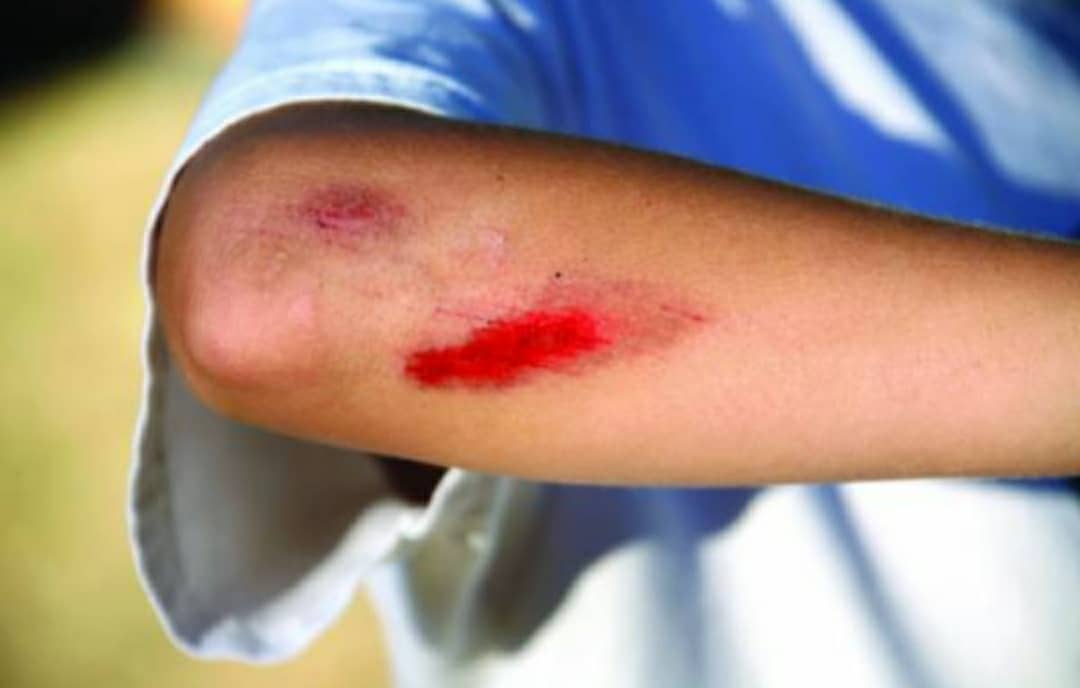 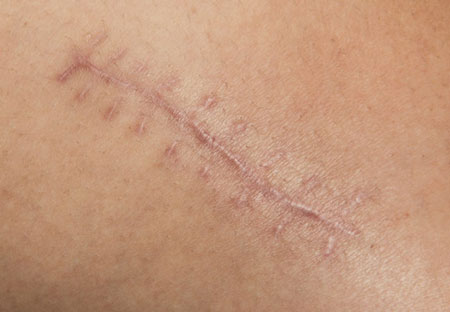 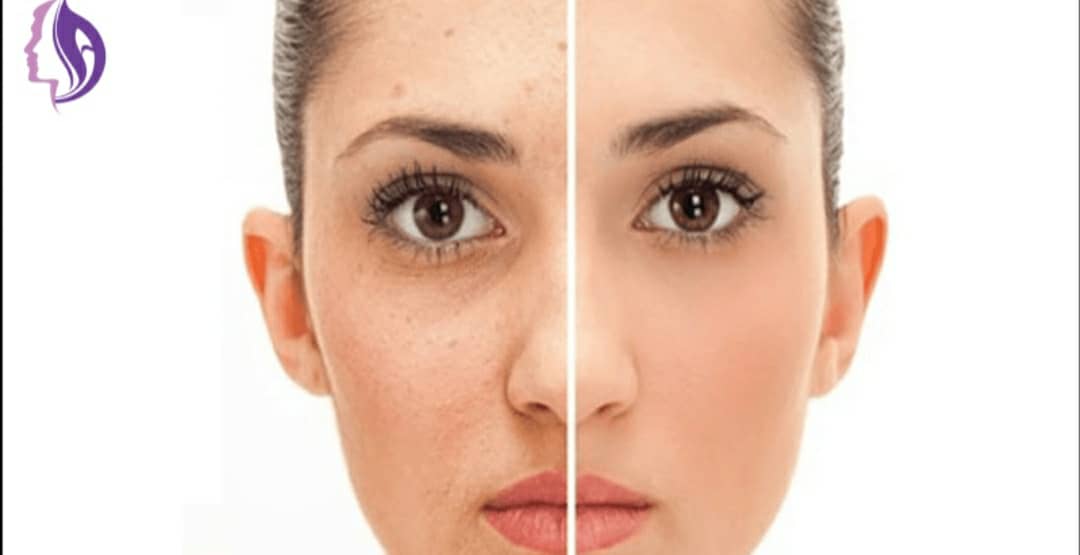 .
.
8
سوختگی
سوختگی می‌تواند تنظیم حرارت پوست را به طور موقت یا دائمی مختل کند. پوست توانایی خود را برای عرق کردن یا گرم شدن و مرطور کردن پوست به طور طبیعی با غدد چربی تولید کننده روغن، از دست می‌دهد.
9
پیری
با افزایش سن، چین و چروک ها و لک های پوستی بیشتر می شوند که این مسئله، بخشی از چرخه ی طبیعی زندگی است.
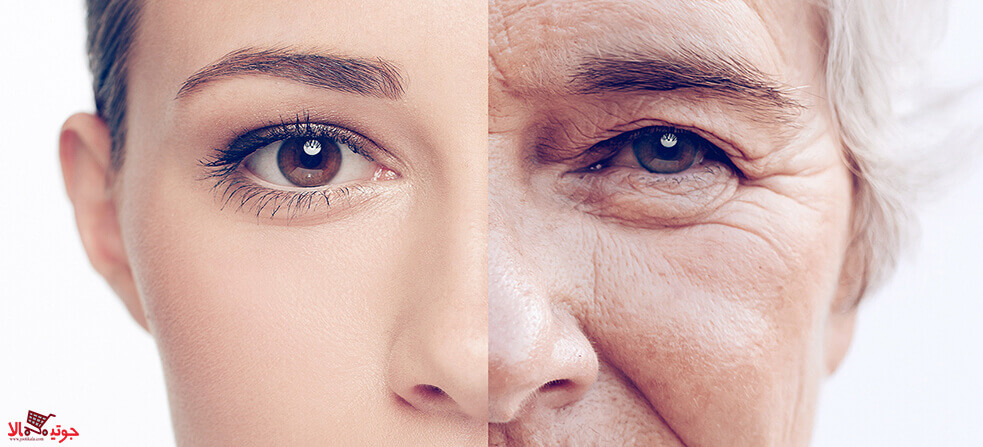 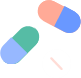 10
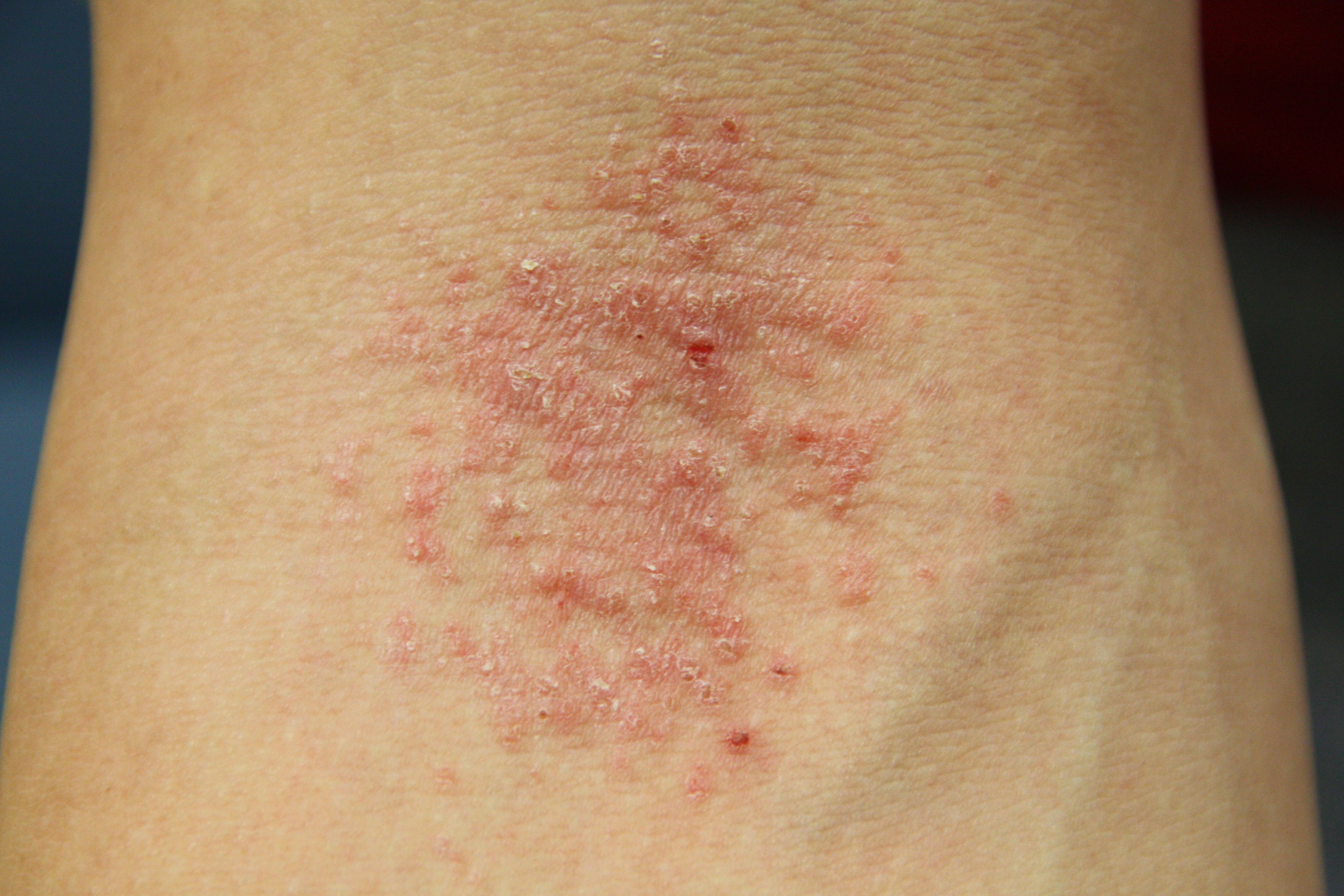 اگزما
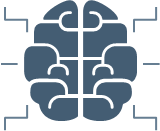 اگزما (آماس پوست) شرایطی است که در آن پوست دچار خارش، قرمزی، التهاب و پوسته ریزی می‌شود.
11
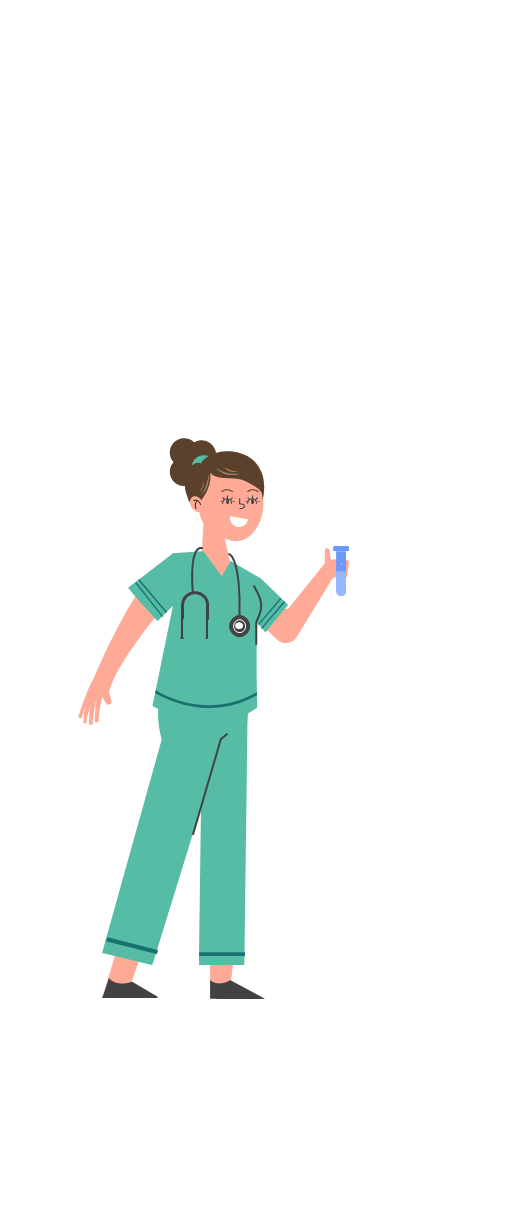 زخم
زخـم یا جراحت  در دانش پزشکی، آسیبی است که در آن پوست خراشیده، پاره، بریده، سوراخ یا دریده شود یا بعلت یک تروما با اینکه پوست سالم مانده ولی در زیر آن آثار قرمزی یا کبودی دیده شود.
12
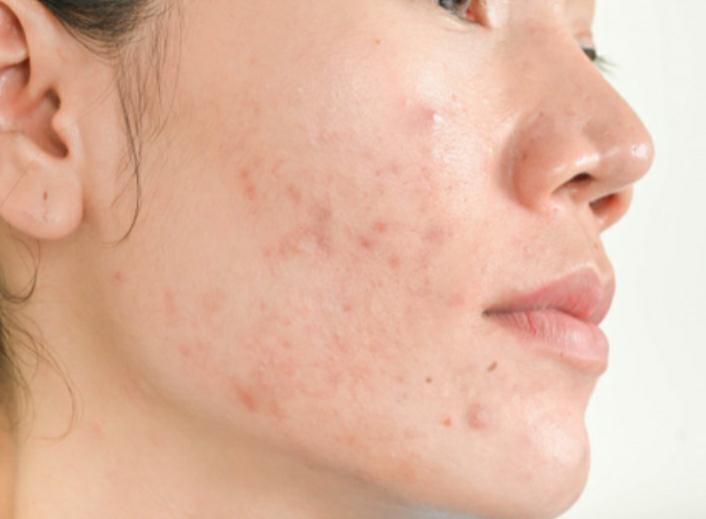 اسکار
اسکار اکنه یکی از مشکلات رایج پوستی است که معمولا پس از رفع جوش روی پوست صورت ظاهر می‌شود. پس از ایجاد جوش، منافذ پوست به وسیله چربی و پوست مرده بسته می‌شوند.
13
مردن سلول های پوست
پوست مرده به سلول های پوستی گفته می شود که بدن ما سلول های جدید را جایگزین آن می کند. بدن روزانه بین 30 تا 40 هزار سلول پوست جدید ایجاد می‌کند. 1 گردش طبیعی سلول هر 30 روز انجام می‌شود.گاهی اوقات، سلول‌های مرده پوست به طور طبیعی از بین نمی‌روند. وقتی این اتفاق می‌افتد، این سلول‌های مرده جمع شده باعث ایجاد پوستی کدر و پوسته پوسته خواهند شد.
14
ترکیبات موثر بر بهبود مشکلات گفته شده
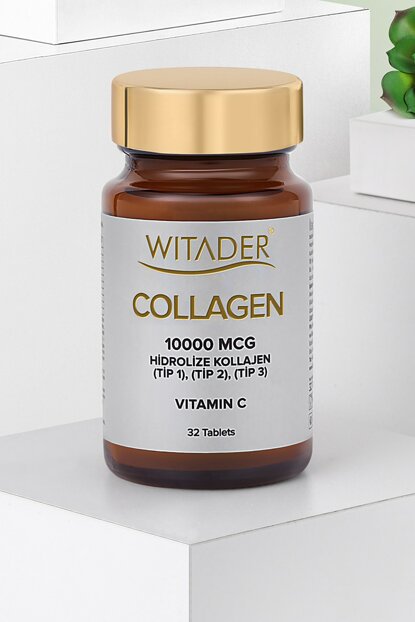 .
1.مصرف مکمل ها
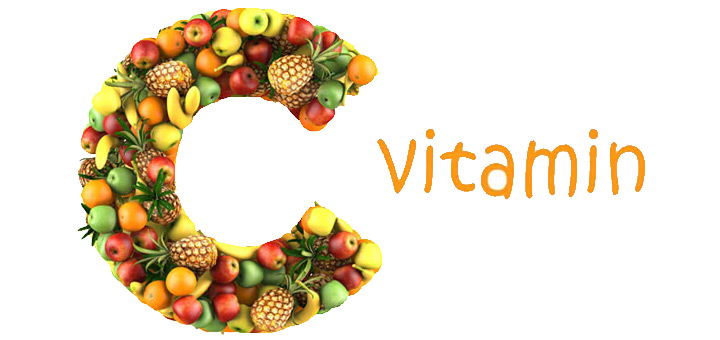 2.
تنظیم رژیم غذایی
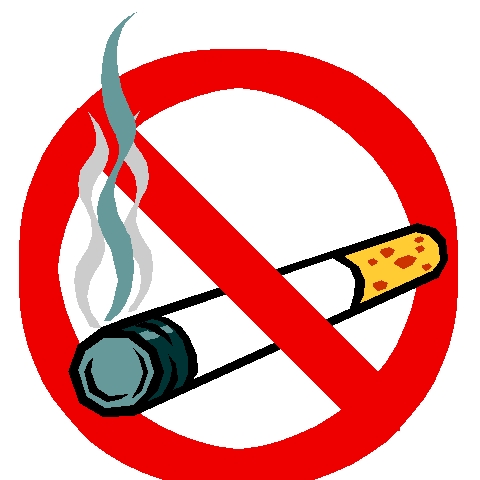 3.مبارزه به عادت های بد
15
روش اجرای  تحقیق
16
مراحل ساخت
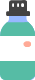 خرید و ژلاتین گیری از ماهی .1
عصاره گیری از گیاه  .2
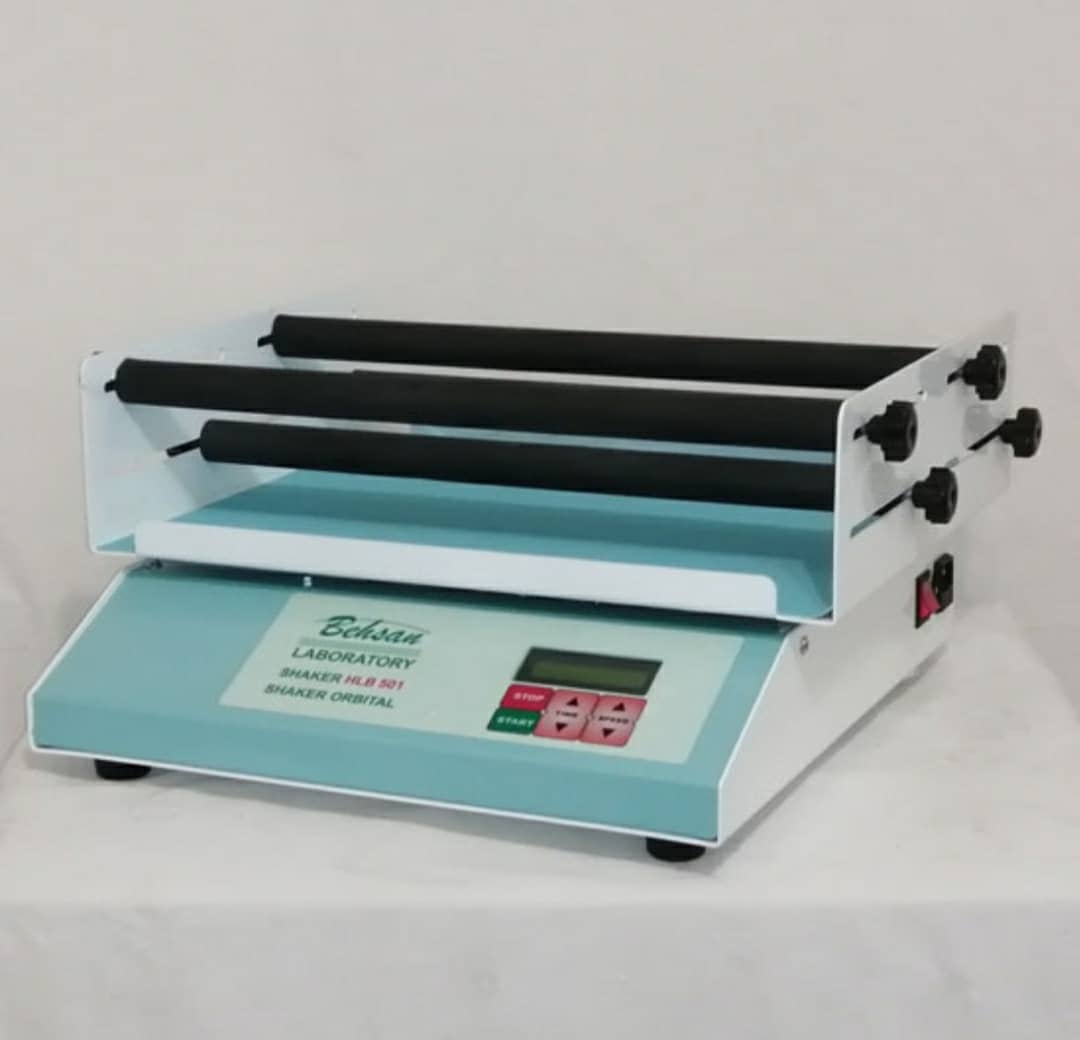 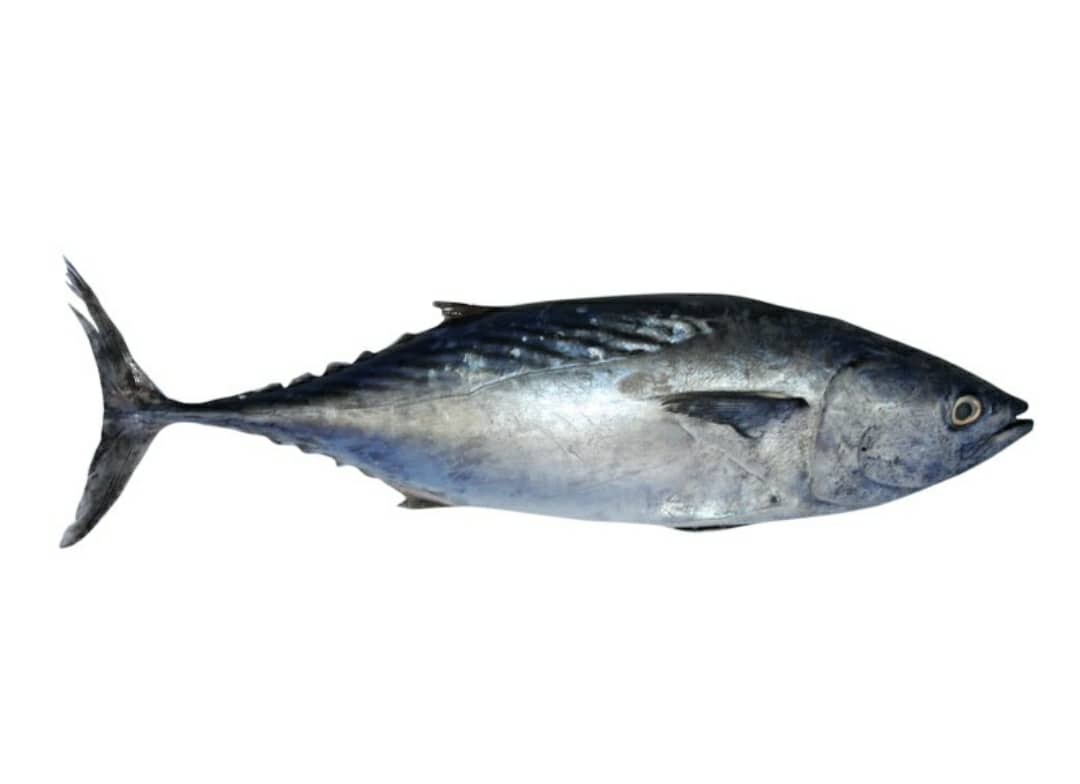 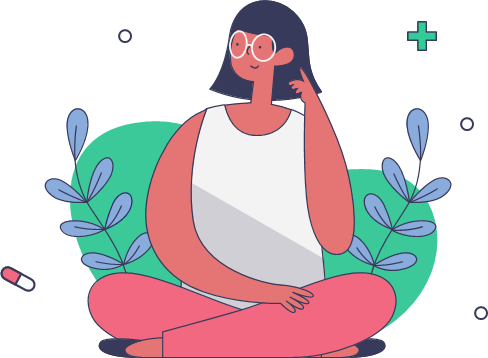 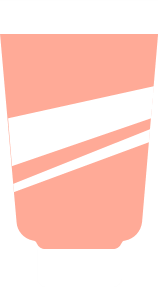 .4MTTتست
تهیه ژلاتین پوستی  .3
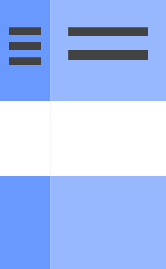 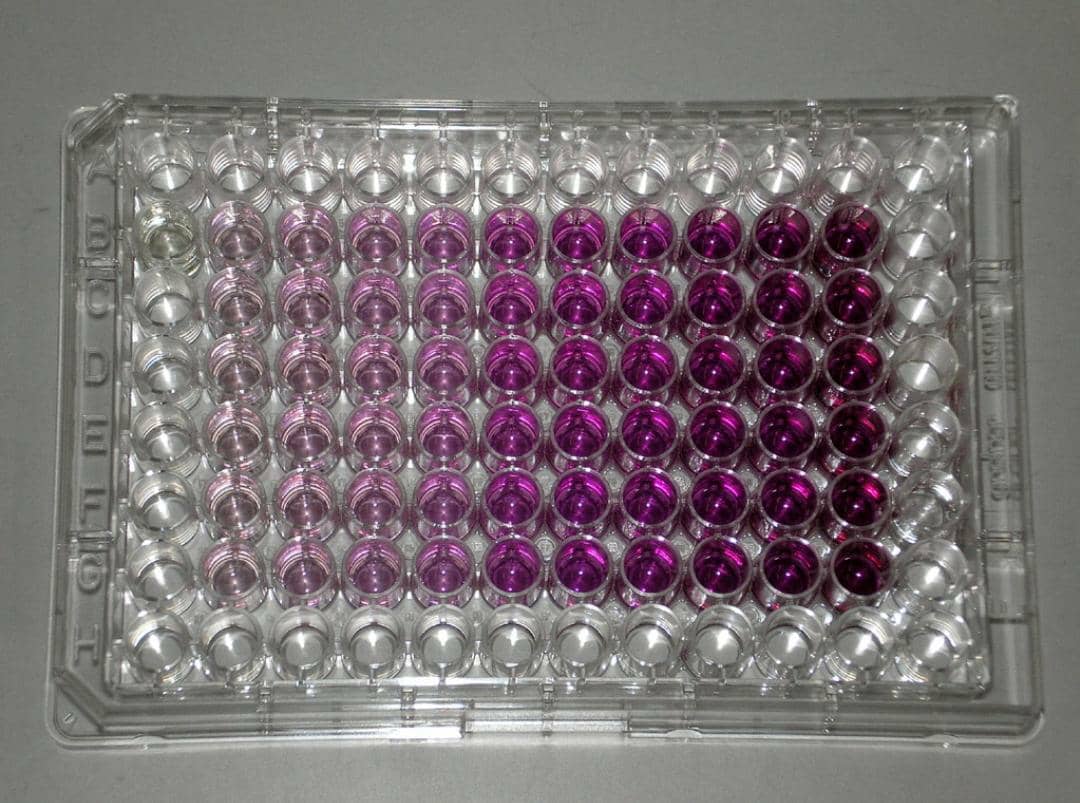 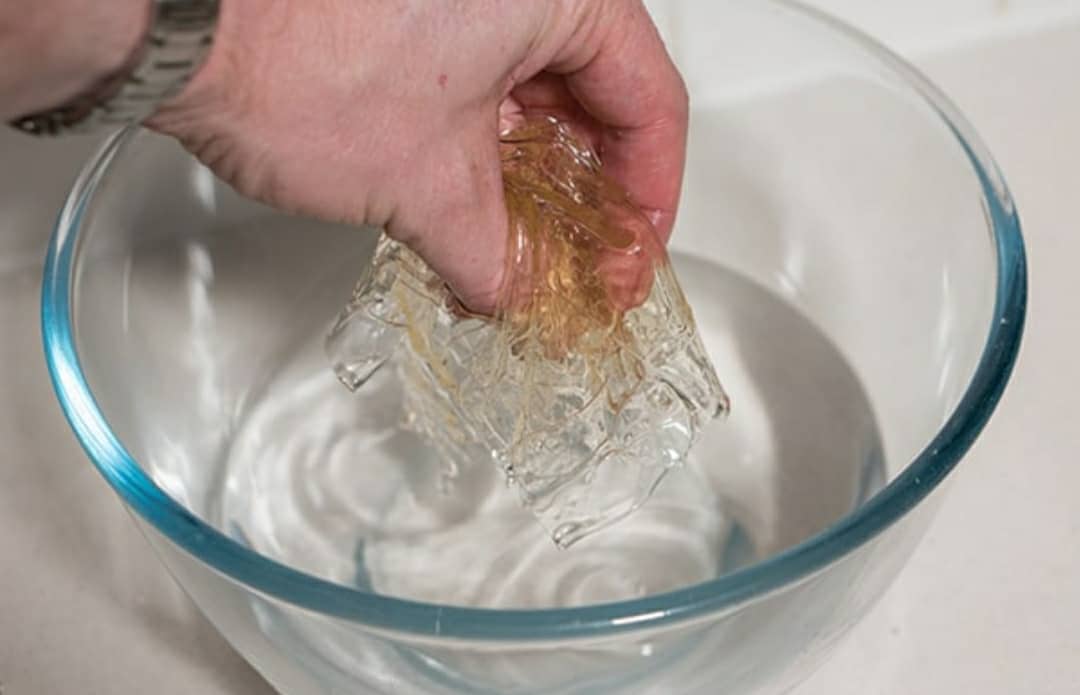 17
جدول وسایل مورد نیاز
18
یافته ها و نتایج تحقیق
19
20
با توجه به خاصیت انتی باکتریال و ضد عفونی کننده گیاه سریش علاوه بر خاصیت چسبندگی این گیاه ژلاتین پوستی ساخته شده از این ترکیب در روند بهبود بخشی به زخم ها و سوختگی ها و از بین رفتن جای زخم ها سرعت بخشیدند .
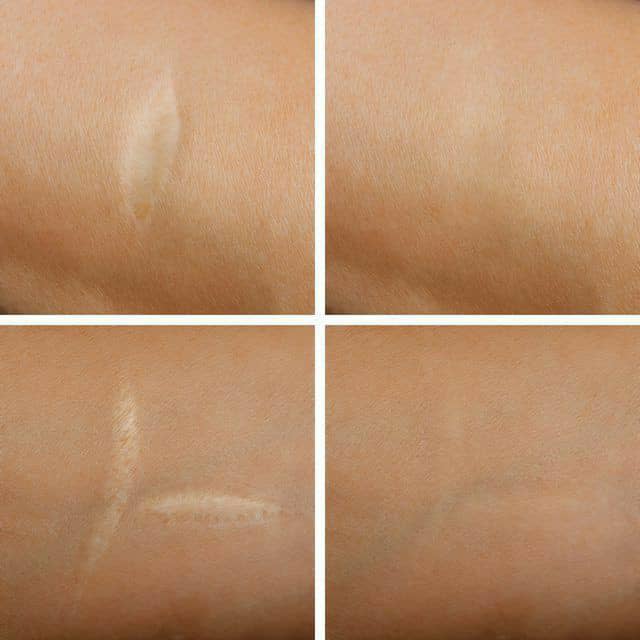 21
22
همچنین در تحقیقی دیگر محققان چینی از دانشگاه شانگ های کلاژن موجود در پوست ماهی تیلاپیا را استخراج کردند و سپس ازمایشی با قرار دادن کلاژن استخراج شده بر روی زخم موش ازمایشگاهی انجام دادند. این ازمایش نشان داد که کلاژن استخراج شده از پوست ماهی به طور موثری به التیام زخم های انسان بدون ایجاد عوارض جانبی کمک می کند.
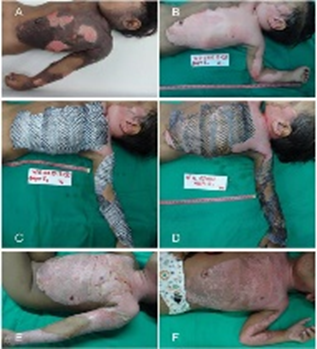 در بین سال های 2008 تا 2018 تولید پانسمان های بیولوژیک مورد توجه محققان قرار گرفت و با استفاده از کلاژن پوست ماهی تیلاپیا پانسمان بیولوژیکی ساخته شد که سازگاری زیست محیطی عالی در تنطیمات سلولی داشت. این پانسمان دارای خاصیت انتی باکتریال بوده ، ایمونوژنسیتی نداشته، درد بیمار را تسکین می دهد. با استفاده از پانسمان های حاوی کلاژن ماهی تیلا پیا ترمیم و بازسازی بافت تسریع یافته، طول مدت اقامت در بیمارستان کوتاه شده و هزینه ها کاهش می یابد.
23
با تشکر از:
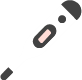 سرکار خانم ساناز مومنی نژاد
سرکار خانم فرجی 
و تمامی کسانی که در کامل شدن این تحقیق به ما یاری رساندند
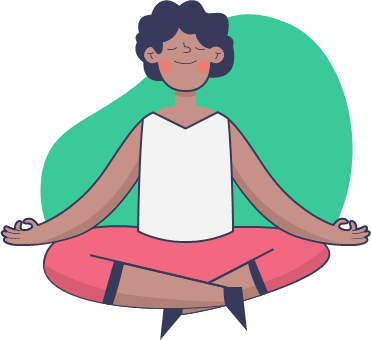 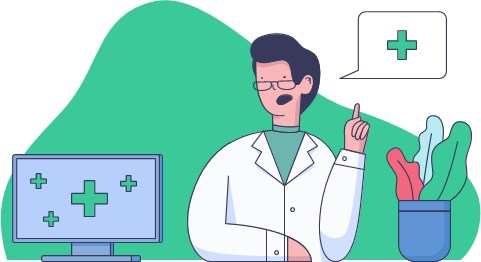 Please keep this slide for attribution
24
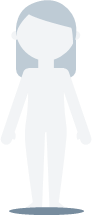 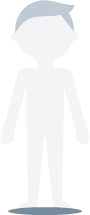 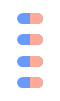 پایان
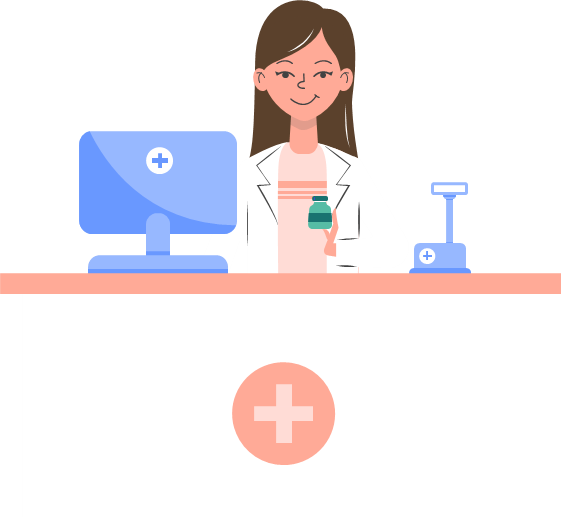 25